Figure 1 Temporal trends in delay times in patients with acute myocardial infarction undergoing fibrinolysis.
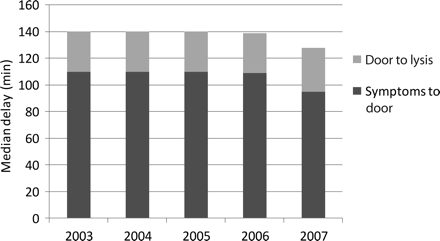 Eur Heart J, Volume 31, Issue 11, June 2010, Pages 1328–1336, https://doi.org/10.1093/eurheartj/ehq057
The content of this slide may be subject to copyright: please see the slide notes for details.
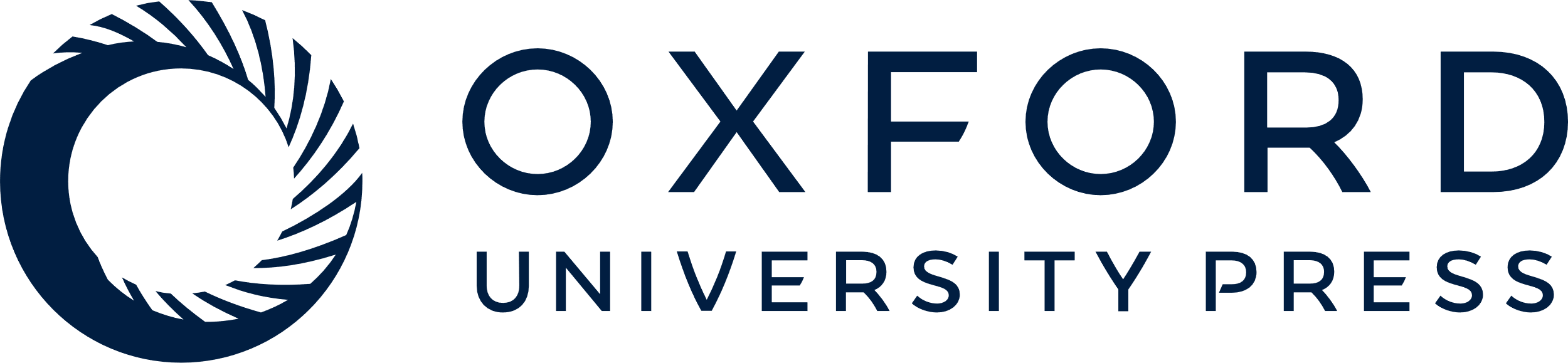 [Speaker Notes: Figure 1 Temporal trends in delay times in patients with acute myocardial infarction undergoing fibrinolysis.


Unless provided in the caption above, the following copyright applies to the content of this slide: Published on behalf of the European Society of Cardiology. All rights reserved. © The Author 2010. For permissions please email: journals.permissions@oxfordjournals.org]
Figure 2 Temporal trends in delay times in patients with acute myocardial infarction undergoing percutaneous coronary ...
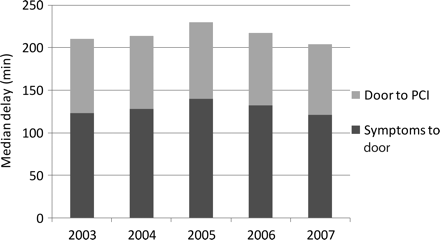 Eur Heart J, Volume 31, Issue 11, June 2010, Pages 1328–1336, https://doi.org/10.1093/eurheartj/ehq057
The content of this slide may be subject to copyright: please see the slide notes for details.
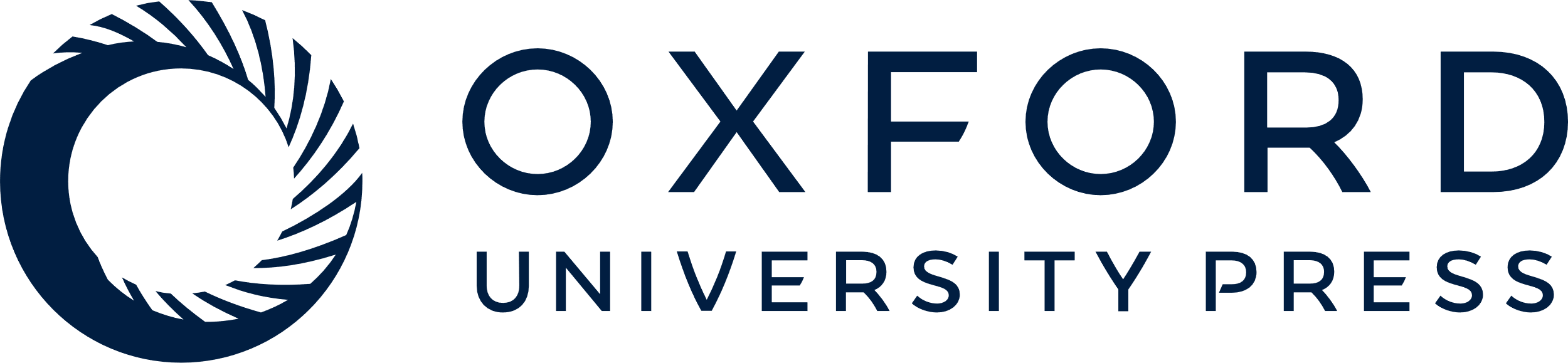 [Speaker Notes: Figure 2 Temporal trends in delay times in patients with acute myocardial infarction undergoing percutaneous coronary intervention.


Unless provided in the caption above, the following copyright applies to the content of this slide: Published on behalf of the European Society of Cardiology. All rights reserved. © The Author 2010. For permissions please email: journals.permissions@oxfordjournals.org]